ΕΡΕΥNHTIKH  ΕΡΓΑΣΙΑΝα ζει κανείς ή να μη ζει στον κόσμο του Σαίξπηρ;
Εργάστηκαν οι μαθήτριες:

                                    Σουζάνα  Βαρελά
                              Καραλή  Όλγα
                                           Σαμσωνίδου  Ελπίδα 
                                           Χατζησταυρίδη  Έλσα


                                                                                                                             Υπεύθυνη καθηγήτρια:Κα. Πεχλιβάνη 
           



                                                                                                                                                                              Σχολικό έτος: 2013-2014
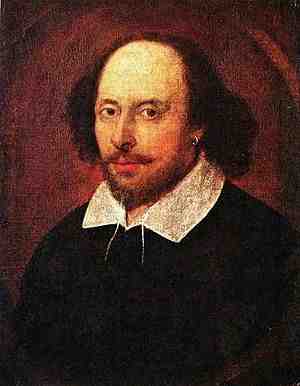 ΒΙΟΣ
                                                                                                                                              
          Ο Σαίξπηρ γεννήθηκε στο χωριό Στράτφορντ-απόν-Έιβοντ (Απρίλιος 1564 - Απρίλιος 1616). Θεωρείται ευρέως ως ο σημαντικότερος συγγραφέας που έγραψε στην αγγλική γλώσσα. Ο Ουίλλιαμ Σαίξπηρ ήταν το τρίτο από τα οκτώ παιδιά του Τζων Σαίξπηρ και της Μαίρης Άρντεν. Σαν μέλος  μίας  εξέχουσας οικογένειας ο Ουίλλιαμ  έμαθε από πολύ μικρός να γράφει και να διαβάζει και πιθανότατα εκπαιδεύτηκε στο Νέο Σχολείο του Στράτφορντ. 
                                                                                                                                                                                                                                      Το Νοέμβριο του 1582 ο Σαίξπηρ παντρεύτηκε την κατά οκτώ χρόνια μεγαλύτερή του, Άννα Χάθαγουεϊ. Έξι μήνες αργότερα απέκτησαν μία κόρη, τη Σουζάνα, η οποία βαπτίστηκε στις 26 Μαΐου του 1583, ενώ σχεδόν δύο χρόνια αργότερα, στις 2 Φεβρουαρίου του 1585, καταγράφεται η βάπτιση των δύο δίδυμων παιδιών τους, του Χάμνετ και της Τζούντιθ. Ο Χάμνετ πέθανε από άγνωστα αίτια σε ηλικία 11 ετών και τάφηκε στις 11 Αυγούστου του 1596.
                                                                                                                                                                                                                            Μετά τη γέννηση των διδύμων, ο Σαίξπηρ άφησε ελάχιστα ιστορικά ίχνη μέχρι που το 1592 αναφέρεται ως μέλος της θεατρικής σκηνής του Λονδίνου. Οι μελετητές αναφέρονται στα χρόνια μεταξύ του 1585 και του 1592 ως τα "χαμένα χρόνια" του Σαίξπηρ. Μία ιστορία του 18ου αιώνα φέρει τον Σαίξπηρ να ξεκινά τη θεατρική του καριέρα ως ιπποκόμος που κέρδιζε τα προς το ζην φυλάγοντας τα άλογα των πλούσιων θεατών και των αφεντικών των θεάτρων. Αντιθέτως, στα 28 του χρόνια ήταν πλέον ένας φτασμένος ηθοποιός. Και ως τα 52 του, που πέθανε, ήταν πάντα δημοφιλής και περιζήτητος.


                 ΣΥΓΓΡΑΦΙΚΟ ΕΡΓΟ
       Ο μεγαλύτερος δραματουργός μετά τους αρχαίους  Έλληνες τραγικούς, θα σηκώσει με το έργο του μια πνευματική θύελλα στα τέλη του 16ου  και τις αρχές του 17ου αιώνα. Με το μύθο και τη συνεκτική πλοκή των έργων του, θα αιχμαλωτίσει τον  αδαή  και μέσο θεατή και, με τη φιλοσοφία, τις ιδέες και το ρητορικό σχεδιασμό τους, θα κερδίσει τους διανοούμενους. Οι ήρωες του, στο έλεος των παθών τους, θα ζήσουν το άγριο, αιμοσταγές παιχνίδι της μοίρας. Τα αισθήματα τους οδηγούνται στα όρια της αντοχής τους: ο έρωτας, το μίσος, η εκδίκηση αποκαλύπτουν μέσα από μία οδυνηρή  <<ανατομία>>  τα σπλάχνα της ύπαρξης.
Δεν είναι γνωστό πότε ακριβώς άρχισε να γράφει ο Σαίξπηρ αλλά αναφορές της εποχής του και αρχεία παραστάσεων δείχνουν ότι κάποια από τα έργα του είχαν ανέβει στη λονδρέζικη σκηνή από το 1592. Οι βιογράφοι θεωρούν ότι η καριέρα του πρέπει να άρχισε μετά τα μέσα της δεκαετίας του 1580. Αργότερα ο Σαίξπηρ καθώς και όλη η θεατρική ομάδα στην οποία ανήκε, τελούσε υπό την εύνοια της βασίλισσας Ελισάβετ Α' της Αγγλίας. Τα έργα του Σαίξπηρ εκτελούνταν μόνο από τους Lord Chamberlain's Men, οι οποίοι ήταν πλέον η κορυφαία θεατρική ομάδα του Λονδίνου. Το 1599, ο Σαίξπηρ και άλλα μέλη του θιάσου έχτισαν το δικό τους θέατρο στη νότια όχθη του ποταμού Τάμεση και το ονόμασαν Γκλόουμπ (Globe). Το 1608 ανέλαβαν επίσης το θέατρο Μπλακφράιαρς (Blackfriars).Το γεγονός ότι ο Σαίξπηρ εκτός από το ότι έγραφε τα έργα του τα έπαιζε κιόλας, τον έκανε ασυναγώνιστο μεταξύ των άλλων συγγραφέων.  Όπως οι θεατές παρακολουθούσαν, έτσι κι εκείνος παρατηρούσε τους θεατές και παρακολουθούσε τις αντιδράσεις τους. Είχε τέτοια ικανότητα ν’ ανταποκρίνεται στις απαιτήσεις του κοινού, ώστε ακόμα και σήμερα τα έργα του εξακολουθούν να γοητεύουν το θεατή με τη ζωντάνια τους.
         Εργογραφία
       
                       Κωμωδίες                                                 Ιστορικά έργα                 Τραγωδίες                                Ποιήματα
       Η κωμωδία των παρεξηγήσεων                  Ερρίκος Δ’, 1Ο μέρος         Τίτος Ανδρόνικος                    154 σονέτα
       Το ημέρωμα της στρίγγλας                          Ερρίκος Δ’, 2Ο μέρος         Ρωμαίος και Ιουλιέτα           Αφροδίτη και Άδωνης
       Οι δύο άρχοντες από τη Βερόνα                Ερρίκος Ε’                            Ιούλιος Καίσαρ                 Ο βιασμός της Λουκρητίας
       Αγάπης αγώνας άγονος(χαμένο)               Ερρίκος ΣΤ’, 1ο μέρος        Άμλετ                                   Ο φοίνικας και η τρυγόνα
       Όνειρο θερινής νυκτός                                 Ερρίκος ΣΤ’,2ο μέρος        Τρωίλος και Χρυσηίδα      Το παράπονο ενός εραστή
       Ο έμπορος της Βενετίας                              Ερρίκος ΣΤ’, 3ο μέρος        Οθέλος                                Ο περιπαθής προσκυνητής                         
       Οι εύθυμες κυράδες του Ουίνδσορ          Βασιλιάς Ιωάννης              Μάκβεθ
       Πολύ κακό για το τίποτα                              Ριχάρδος Β’                        Βασιλιάς Ληρ
       Όπως αγαπάτε                                               Ριχάρδος Γ’                       Αντώνιος και Κλεοπάτρα
       Δωδέκατη  νύχτα                                                                                        Κοριολανός
       Τέλος καλό όλα καλά                                                                                Τίμων ο Αθηναίος
       Με το ίδιο μέτρο                                                                                       Κυμβελινός
       Περικλής
       Το χειμωνιάτικο παραμύθι
       Η τρικυμία
Δωδέκατη νύχτα
         Περίληψη:
          Ο θεματικός άξονας του εύθυμου τούτου θεατρικού έργου περιστρέφεται γύρω από την εκκεντρική κόμισσα Ολίβια, τον δούκα της Ιλλυρίας, την φανταστική χώρα που διαδραματίζεται το έργο, και πλήθος άλλων κοντινών τους προσώπων.  
          Η νεαρή Βιόλα ξεβράζεται από τα κύματα στις ακτές της μυθικής Ιλλυρίας έπειτα από ναυάγιο, όπου πιστεύει ότι ο δίδυμος αδερφός της, Σεμπάστιαν, έχει σκοτωθεί. Εκεί, εισέρχεται στην υπηρεσία του δούκα Ορσίνο, μεταμφιεσμένη σε άνδρα ονόματι Σεζάριο. Ο Ορσίνο, ο οποίος είναι ερωτευμένος με την κόμισσα Ολίβια, της οποίας ο πατέρας και ο αδελφός μόλις έχουν πεθάνει, αποφασίζει να χρησιμοποιήσει το Σεζάριο για να πλησιάσει την κόμισσα και να κατακτήσει την καρδιά της. Η Ολίβια όμως ξεγελιέται από το νεανικό παρουσιαστικό της Βιόλα, την οποία θεωρεί ως άντρα και ερωτεύεται σφόδρα. Η Βιόλα ερωτεύεται τον γοητευτικό δούκα, ο οποίος την εκλαμβάνει ως έμπιστη φίλη. Η υπόθεση περιπλέκεται ακόμη περισσότερο όταν η παρέα των ευγενών αποφασίζει να διασκεδάσει με τον αλαζονικό χαρακτήρα του Μαλβόλιο, κάνοντάς τον να πιστέψει πως η λαίδη του Ολίβια θέλει να τον παντρευτεί. Ο Σερ Τόμπυ και ο Σερ Άντριου, ο αφελής υποψήφιος γαμπρός, διαταράσσουν την ησυχία της λαίδης τραγουδώντας συνέχεια μεθυσμένοι κατά τη διάρκεια της νύχτας, επομένως δίνοντας στο Μαλβόλιο τοιουτοτρόπως την αφορμή να τους μεμφθεί.
          Η ταραχοποιός συνάθροιση πείθει τον Μαλβόλιο πως η Ολίβια είναι κρυφά ερωτευμένη μαζί του, εξωθώντας τον σε αλλοπρόσαλλη συμπεριφορά και δίνοντας την εντύπωση στην κόμισσα πως εκείνος έχει τρελαθεί, επιστρατεύοντας ακόμη και τον Φέστε, το θείο της κόμισσας Ολίβια, για να παραστήσει τον εξορκιστή. Ο Μαλβόλιο όμως πληροφορείται σχετικά με την απάτη τους από την Ολίβια και υπόσχεται να τους εκδικηθεί. Ο Δούκας ωστόσο αναθέτει στο Φάμπιαν να τον ηρεμήσει. Εν τω μεταξύ, ο Σεμπάστιαν, ο δίδυμος αδελφός της Βιόλα ο οποίος θεωρείτο νεκρός, μπαίνει στη σκηνή περιπλέκοντας ακόμη περισσότερο την υπόθεση. Συγχέοντάς τον για το νεαρό που γνώρισε ως Σεζάριο, η Ολίβια του ζητά να την παντρευτεί. Όταν όμως τα δυο αδέλφια συναντώνται μπροστά στα έκπληκτα μάτια των υπολοίπων, η Βιόλα αναγκάζεται να αποκαλύψει την πραγματική της ταυτότητα, αφού πρώτα σφιχταγκαλιάζει τον λατρεμένο της αδελφό τον οποίο θεωρούσε πνιγμένο. Η υπόθεση κλείνει με ένα χαρούμενο φινάλε, με την Ολίβια να παντρεύεται τον αγαπημένο της Σεμπάστιαν, αλλά και με το δούκα να υποκύπτει στον έρωτα της Βιόλα, ενώ γνωστοποιείται πως και ο Τόμπυ έχει παντρευτεί τη Μαρία.
Χαρακτηρισμός Μαλβόλιο:
          Ο Μαλβόλιο, ο “στριμμένος” της κωμωδίας αυτής του Σαίξπηρ είναι ένας       παραδοσιακός “κακός χαρακτήρας” που με αυτήν του την ιδιότητα, προκαλεί άφθονο γέλιο υποτιμώντας τους κατώτερους υπηρέτες και φιλοφρονώντας συνεχώς την κόμισα. Γενικά, ο Μαλβόλιο αντιπροσωπεύει έναν υπηρέτη με εξουσία, πάσχων από κυριαρχικές εμμονές σε σχέση με την κατάληψη της εξουσίας από τον αφέντη του. Δεν είναι περίεργο που ο Μαλβόλιο έλκεται ερωτικά από την κόμισα, γεγονός που αντικατοπτρίζει ακριβώς την λανθάνουσα εξωτερίκευση των ενδόμυχων πόθων του για κυριαρχία. Είναι επίσης πρόδηλο πως πάσχει από σύνδρομο ανωτερότητας-κατωτερότητας, καθώς συμπεριφέρεται αλαζονικά στους κατώτερους και δουλικά στους ανώτερους, ενώ υποφώσκει και μία ενδεχόμενη διπολική διαταραχή, ειδικά όσο ο μύθος εξελίσσεται.
          Πέραν  τούτων, ο Μαλβόλιο φαίνεται να είναι κακεντρεχής, εφόσον ορκίζεται να εκδικηθεί για την απάτη που στήθηκε εις βάρος του, σχετικά επιρρεπής στον έρωτα – αρκεί μόνο να θυμηθούμε πώς συμπεριφέρθηκε μετά την ανάγνωση του γράμματος που υποτίθεται ότι έγραψε η Ολίβια – γεγονός που φανερώνει ίσως και κάποια σεξουαλικά του απωθημένα, ενώ αρκετά αφελής για να πιστέψει ότι το γράμμα πράγματι γράφηκε από την κόμισα δίχως καν να το επιβεβαιώσει με δική της μαρτυρία και μάλιστα παραδομένο από μία κατώτερή του, την υπηρέτρια Μαρία. Εδώ ο Μαλβόλιο ενεργεί ναι μεν εξουσιαστικά, αλλά και με παντελή έλλειψη της αυτοεπίγνωσης της κοινωνικής του θέσης, καθώς εμπιστεύεται μία γυναίκα που θεωρεί κατώτερη.
    
 Οθέλος
         Περίληψη:
          Ο Οθέλος είναι ένα τραγικό έργο που ασχολείται με τη διάβρωση του ήρωα από τη ζήλια, προϊόν διαβολικής          δολοπλοκίας. Ο Οθέλος ευγενής μαύρος στη υπηρεσία της Βενετικής Πολιτείας, έχει μόλις νυμφευθεί με την πολυαγαπημένη του Δυσδαιμόνα. Ο σημαιοφόρος του Ιάγος ένας ζηλόφθων και απαίσιος χαρακτήρας, προσπαθεί αδιάκοπα με φαύλα επιχειρήματα να πείσει τον Οθέλο ότι η γυναίκα του Δυσδαιμόνα τον απατάει με τον υπασπιστή του Κάσσιο. Ο Ιάγος τελικά τα καταφέρνει, κάτι που φέρει ως αποτέλεσμα ο Οθέλος να δολοφονήσει την νεαρή και νεόνυμφη γυναίκα του.
Χαρακτηρισμός Ιάγου:
         Ο Ιάγος αποτελεί τον ζηλόφθων του έργου κάτι που γνωρίζει ο ίδιος (σ.85 στ.3-5). Μισεί σφόδρα τον μαύρο Οθέλο (σ.43 στ.1-2) και τον ζηλεύει για την αξία του, το αξίωμα του και για την τύχη που τον αγάπησε η Δυσδαιμόνα. Μάλιστα ποθεί να μπορούσε να τη χαιρόταν ο ίδιος (σ.57 στ. 9). Γενικότερα ζηλεύει κάθε τι ανώτερο και προσπαθεί να το φτάσει. Κάτι τέτοιο προσπαθεί να το καταφέρει καταπατώντας κάθε ηθική και κοιτάζοντας μονάχα το προσωπικό του κέρδος. Είναι εξυπνάκιας και συκοφάντης, δόλιος (σ.53 στ.5-6 από το τέλος) και άνανδρος, άτιμος και υποκριτής. Θεωρεί ότι όλος ο περίγυρος του σκέφτεται και λειτουργεί όπως αυτός. Πιστεύει ότι όλοι ψάχνουν τρόπους να εκμεταλλευτούν και να εξαπατήσουν (σ.54 στ.1-10 από το τέλος & σ.55 στ.1-22). 
          Αναμενόμενο λοιπόν είναι ένας τέτοιος άνθρωπος, ψεύτης και χωρίς ηθικές αξίες, να λέει λόγια τα οποία απέχουν σε μεγάλο βαθμό από τις πράξεις του αλλά και από την πραγματικότητα (σ.127 στ.12-14). Τέλος, φτάνει σε σημείο να διακινδυνεύσει τη ζωή του ίδιου του συνεργού αλλά και «φίλου», Ροδρίγου, αποσκοπώντας για ακόμη μία φορά στο δικό του όφελος (σ.136 στ.1-6).
        
      Ποιήματα:
        Το κορυφαίο λυρικό δημιούργημα του Σαίξπηρ είναι τα εκατόν πενήντα τέσσερα Σονέτα του, μία από τις περιφημότερες συλλογές σονέτων που τυπώθηκε και δημοσιεύτηκε το 1609 και που αποτέλεσε τα τελευταία μη δραματικά έργα του Σαίξπηρ που εκδόθηκαν. Οι μελετητές δεν είναι βέβαιοι για το πότε γράφτηκε το καθένα από τα 154 σονέτα, αλλά τα στοιχεία δείχνουν ότι ο Σαίξπηρ έγραφε σονέτα σε όλη τη διάρκεια της καριέρας του για ένα ιδιωτικό αναγνωστικό κοινό. Ο απαισιόδοξος τόνος τους εκφράζει αισθήματα που περιγράφονται με αντικειμενικότερο τρόπο στον Άμλετ και στις μεταγενέστερες τραγωδίες του συγγραφέα αποκαλύπτοντας έναν Σαίξπηρ αρκετά διαφορετικό από τον επιτυχή άνθρωπο του θεάτρου, ο οποίος αναδύεται  μέσα από τις σωζόμενες βιογραφικές του μαρτυρίες. Μοτίβα κοινότοπα, από εκείνα που αφθονούν στους πολυάριθμους Ευρωπαίους λυρικούς ποιητές της εποχής, υπάρχουν στα σαιξπηρικά σονέτα. Σύμφωνα με κάποιους αναλυτές ο Σαίξπηρ σχεδίαζε να εκδώσει δύο αντίθετες σειρές: μία για την ανεξέλεγκτη επιθυμία για μία παντρεμένη γυναίκα και μία για την πολύπλοκη αγάπη για ένα νεαρό άντρα. Παραμένει ασαφές αν τα στοιχεία αυτά αντιπροσωπεύουν πραγματικά άτομα ή αν το συγγραφικό "εγώ" με το οποίο απευθύνεται σ' αυτούς αντιπροσωπεύει τον ίδιο τον Σαίξπηρ. Οι κριτικοί επαινούν τα Σονέτα ως μία βαθιά περισυλλογή σχετικά με τη φύση του έρωτα, το ερωτικό πάθος, το θάνατο και το χρόνο.
Λίγα λόγια για τη μαύρη πανώλη    

         Τον Οκτώβριο του 1347, γενοβέζικα εμπορικά πλοία από το λιμάνι της Κάφας στην Μαύρη θάλασσα που προσέγγισαν  το λιμάνι της Μεσσήνης στη Σικελία, γεμάτα ετοιμοθάνατους και νεκρούς, μετέφεραν στην Ευρώπη την ασθένεια της πανώλης. Η ασθένεια αυτή είχε δύο μορφές τη βουβωνική (ή σηψαιμική) και την πνευμονική. Μεταδιδόταν ακαριαία και βοηθούμενη από τις κακές συνθήκες υγιεινής, την έλλειψη ιατρικών γνώσεων της εποχής και τις επακόλουθες δεισιδαιμονικές προλήψεις. Στις αρχές του 1348 είχε ήδη διαδοθεί από την Ιταλία, σε όλη την κεντρική Γαλλία. Μέχρι το χειμώνα του ίδιου έτους στη Νότια Αγγλία και στη συνέχεια στις κάτω χώρες. Συνέπεια της επιδημίας ήταν να χαθεί το ένα τρίτο του πληθυσμού της Ευρώπης. Η επιδημία ξαναχτύπησε και στα επόμενα χρόνια του 14ου αιώνα, με μικρά χρονικά διαλείμματα, αναιρώντας έτσι ολοκληρωτικά τη δημογραφική αύξηση που είχε σημειωθεί στα μέσα του 13ου αιώνα.
ΠΗΓΕΣ


              Βιβλιογραφία: Νεότερη Ευρωπαϊκή Λογοτεχνία (Ανθολόγιο Μεταφράσεων).                                                                                                              
                                        Στοιχεία Θεατρολογίας  Α’ Λυκείου.
                                        Οθέλος του Ουίλλιαμ Σαίξπηρ (Μετάφραση Βασίλη Ρώτα).
                                        Δωδέκατη νύχτα του Ουίλλιαμ Σαίξπηρ(Μετάφραση Βασίλη Ρώτα).
                                        Γεωργοβασίλης Δημοσθένης, «Η Φιλοσοφία του τραγικού στον Ουίλιαμ Σαίξπηρ»,   Ελληνική                                                                                                                                                    Φιλοσοφική Επιθεώρηση 6 (1989), 50-65. 
                                      Clemen, Wolfgang, «Το θεατρικὸ ἔργο τοῦ Shakespeare » , Ἐποχές [τεύχη 36-48], 38 (1966), σσ. 526- 
                                       533. 
                                      Clemen, Wolfgang, «Ὁ Σαίξπηρ καὶ ὁ σύγχρονος κόσμος » , Ἐποχές [τεύχη 1-14], 12 (1964), σσ. 17-21 
             
              Δικτυογραφία: el.wikipedia.org/wiki/Ουίλλιαμ_Σαίξπηρ#.CE.A4.CE.B1_.CE.AD.CF.81.CE.B3.CE.B1
                                        Wikipedia.qwika.com/en2el/Great Plague
                                        www.poiein.gr/archives/5300